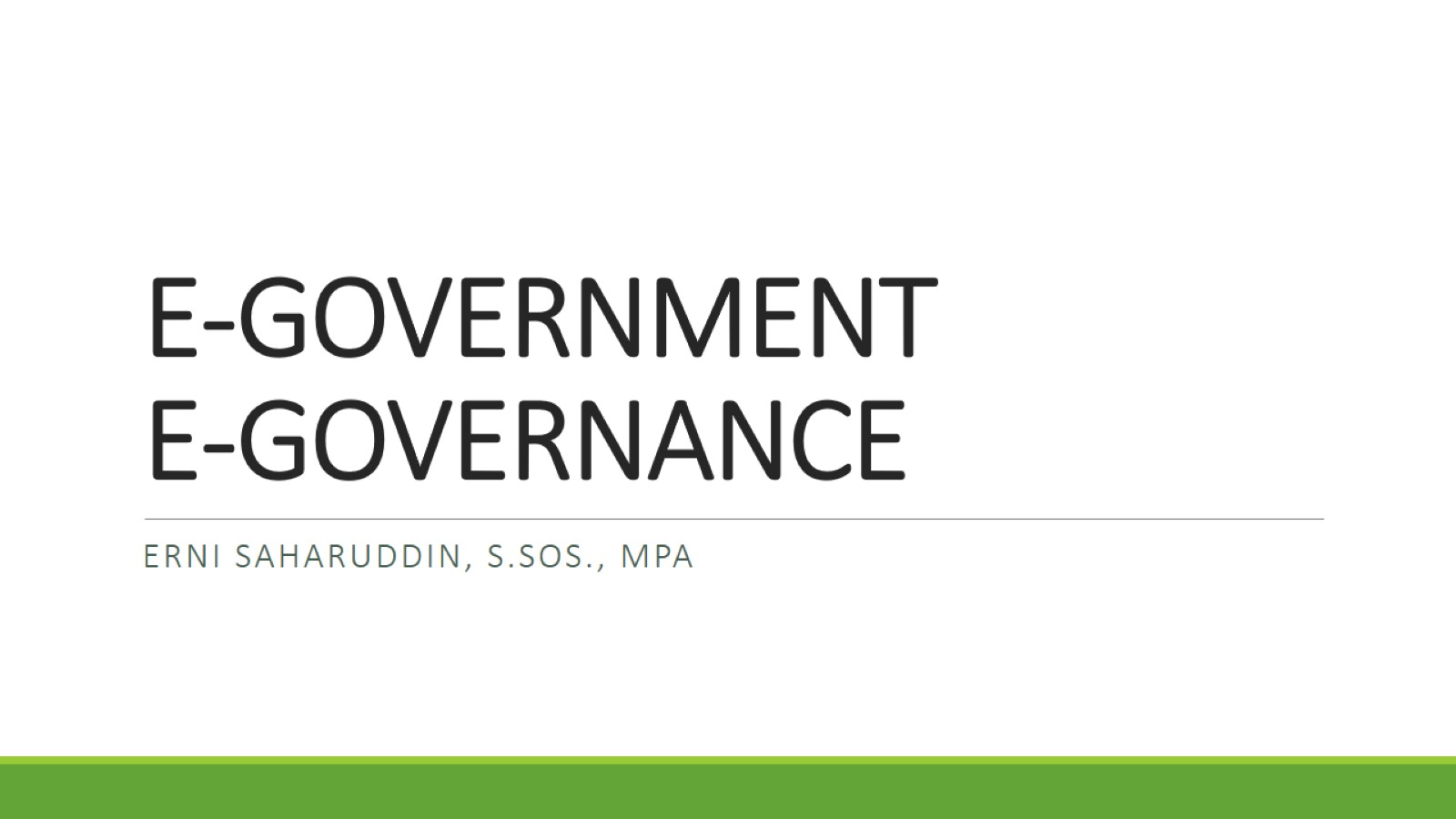 E-GOVERNMENTE-GOVERNANCE
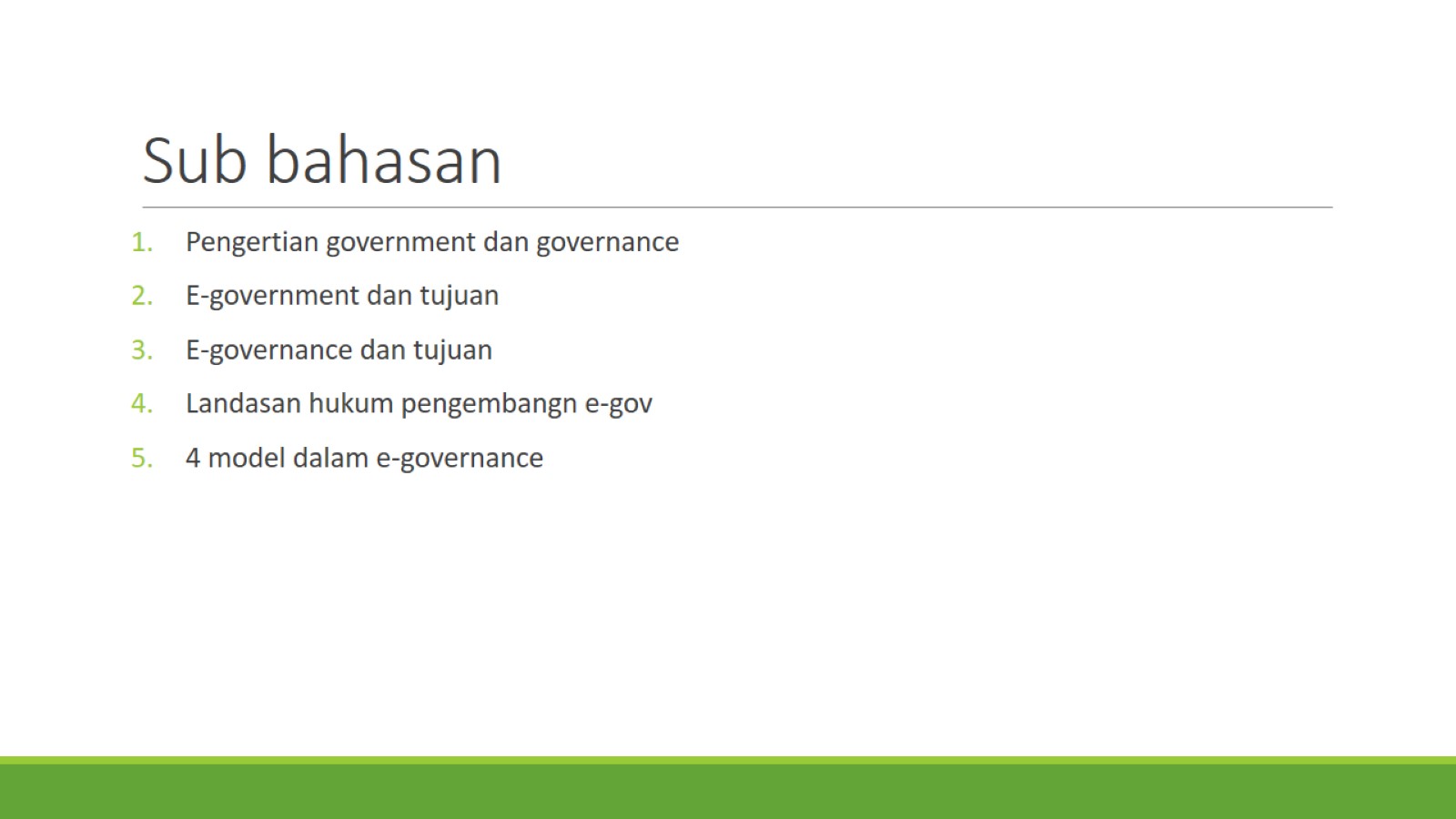 Sub bahasan
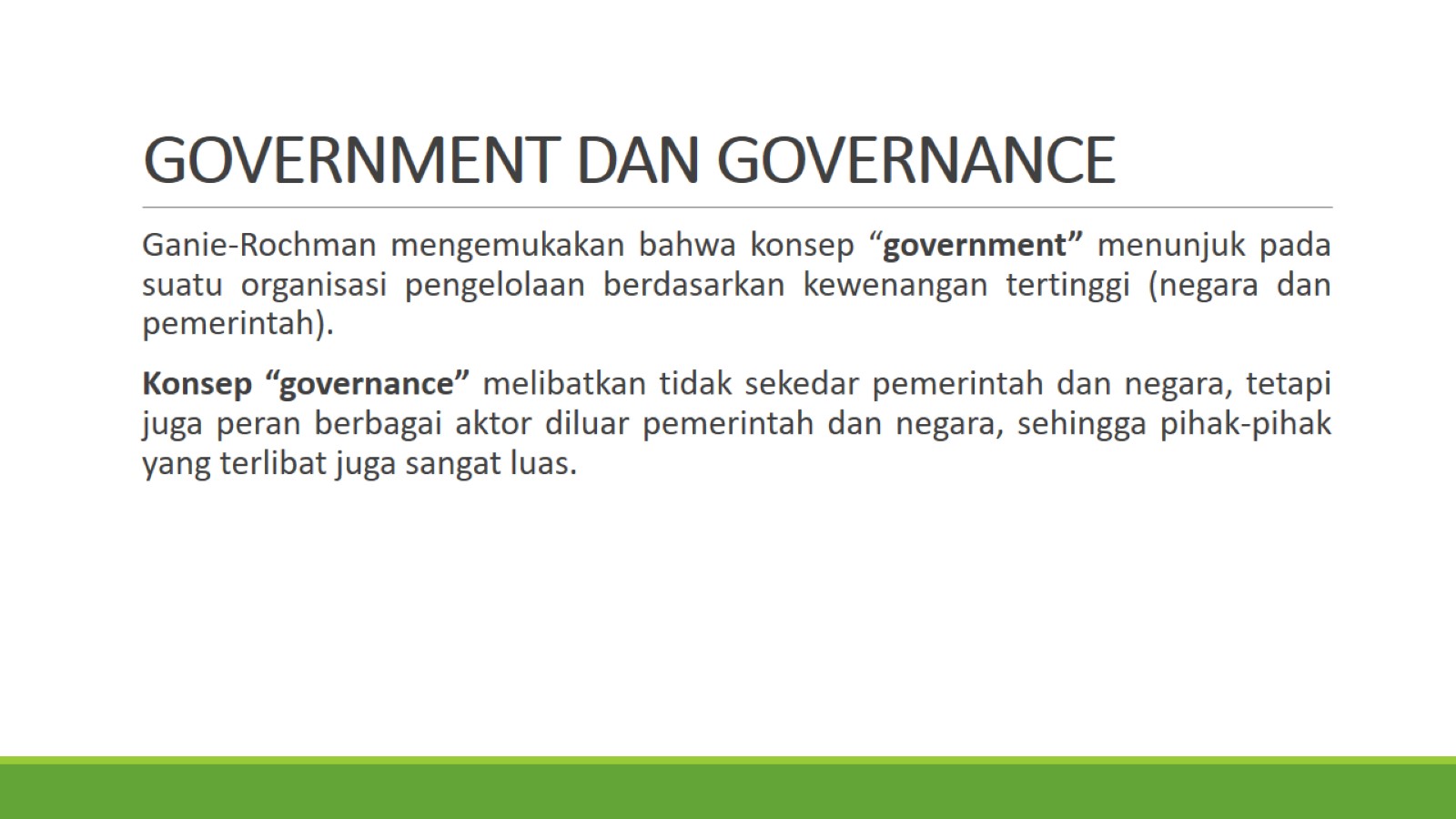 GOVERNMENT DAN GOVERNANCE
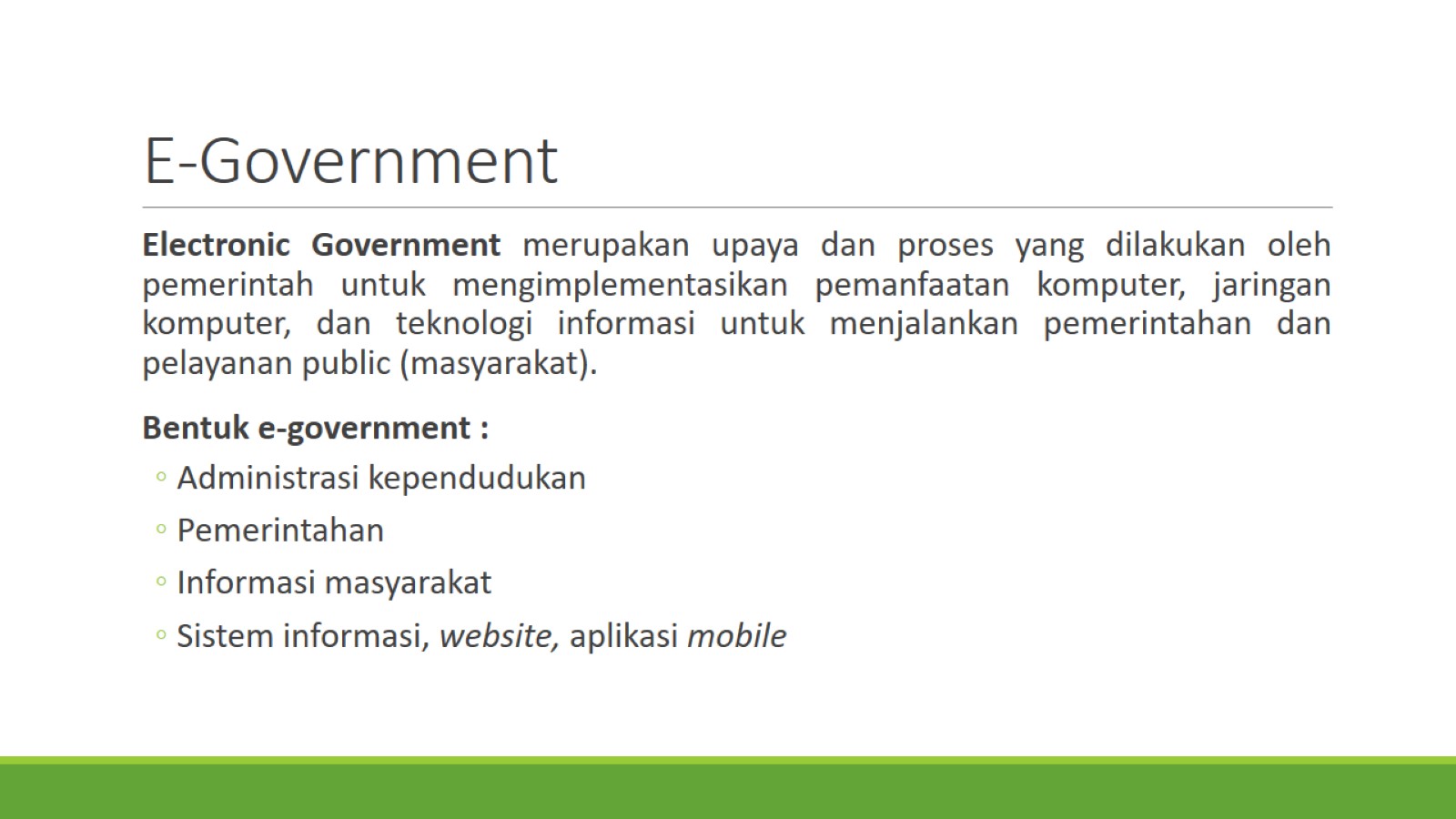 E-Government
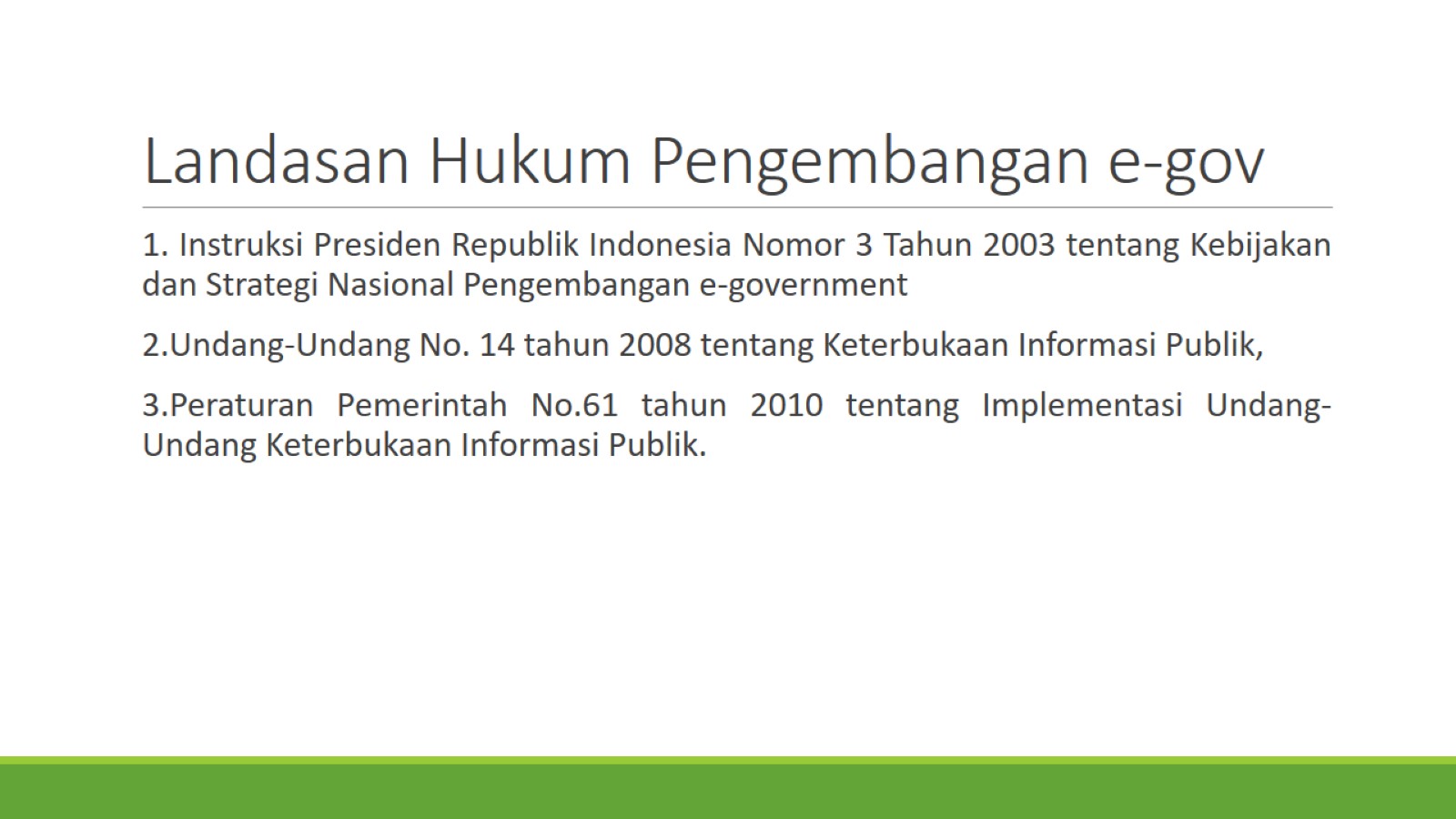 Landasan Hukum Pengembangan e-gov
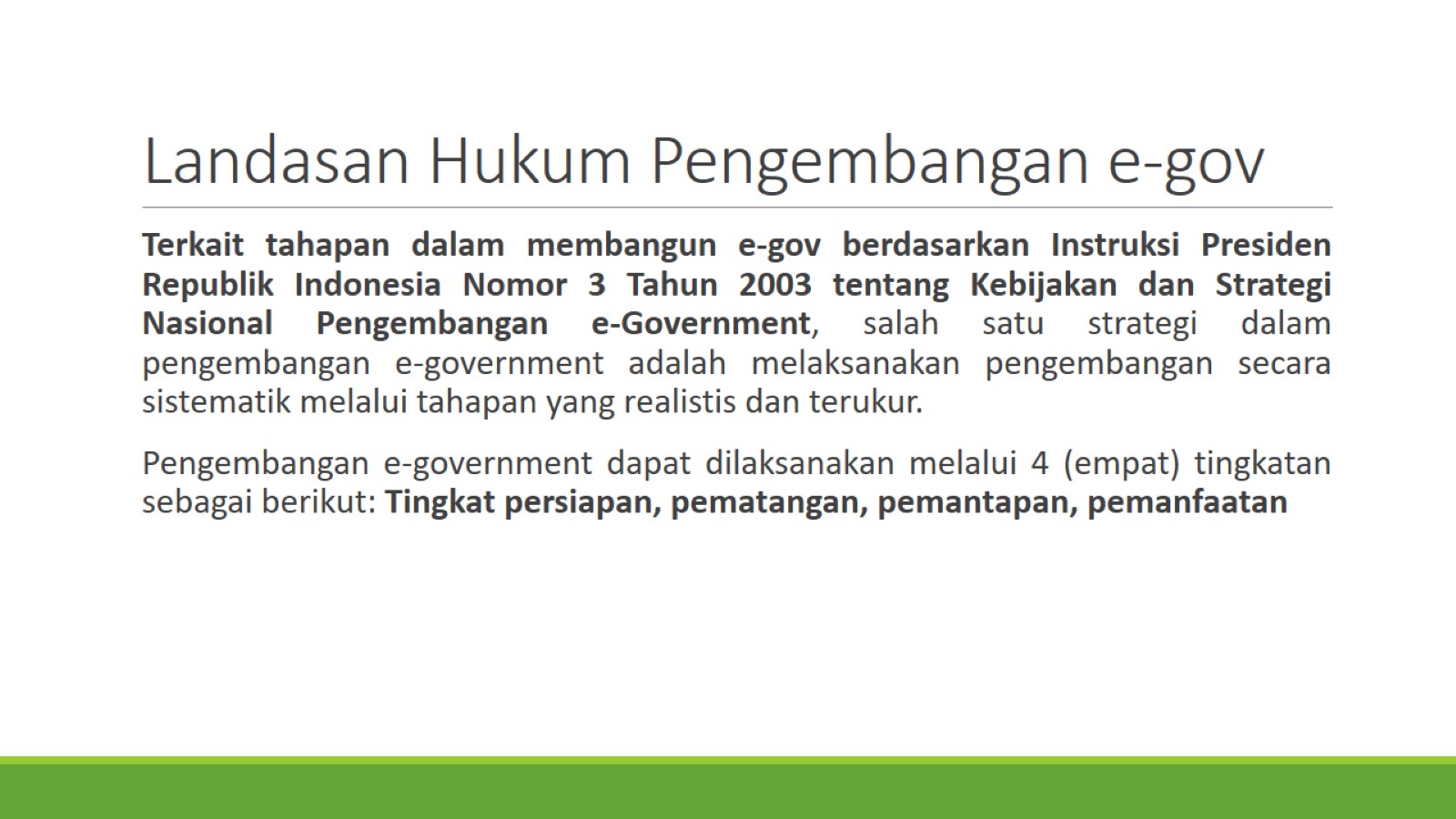 Landasan Hukum Pengembangan e-gov
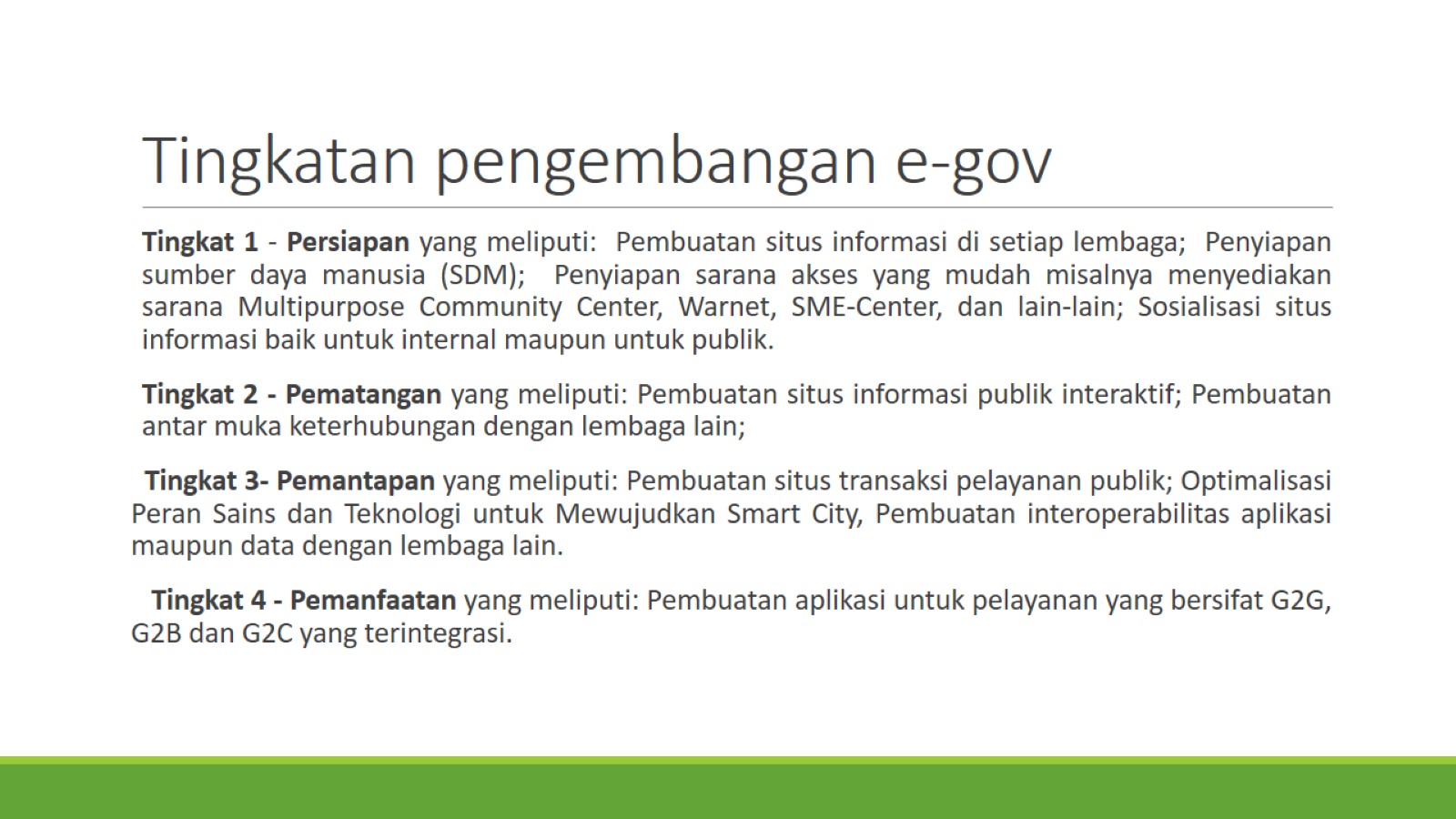 Tingkatan pengembangan e-gov
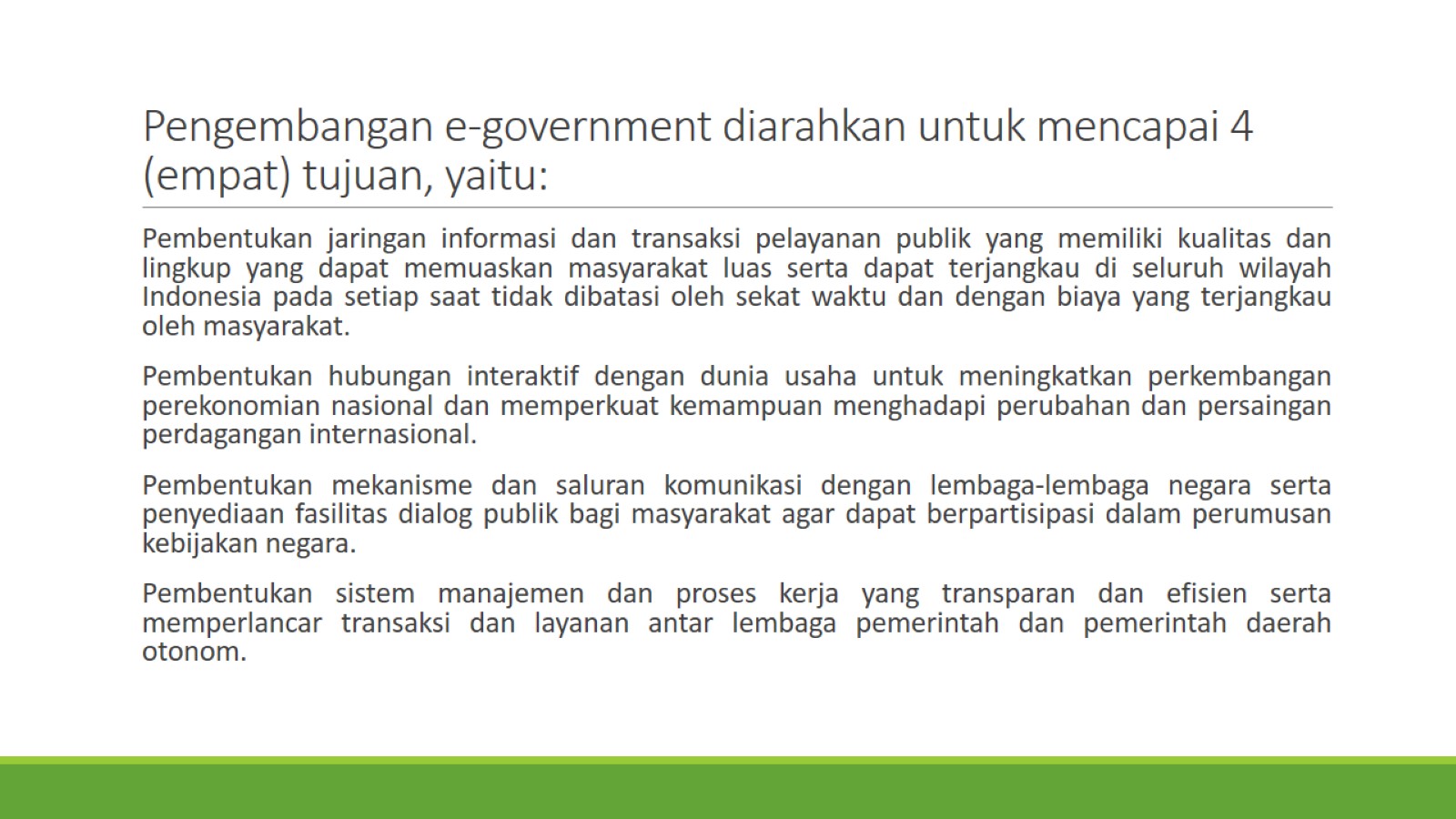 Pengembangan e-government diarahkan untuk mencapai 4 (empat) tujuan, yaitu:
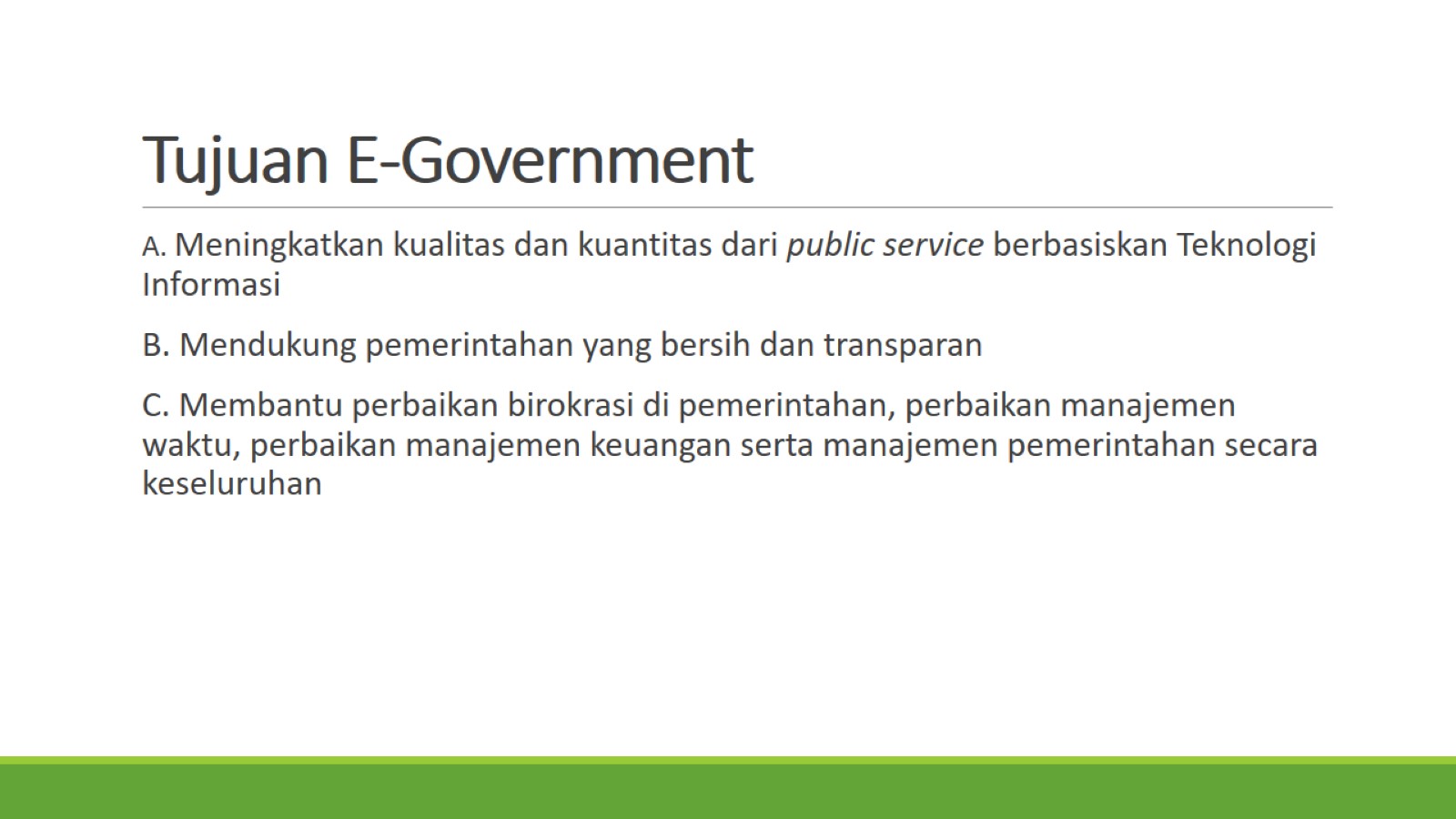 Tujuan E-Government
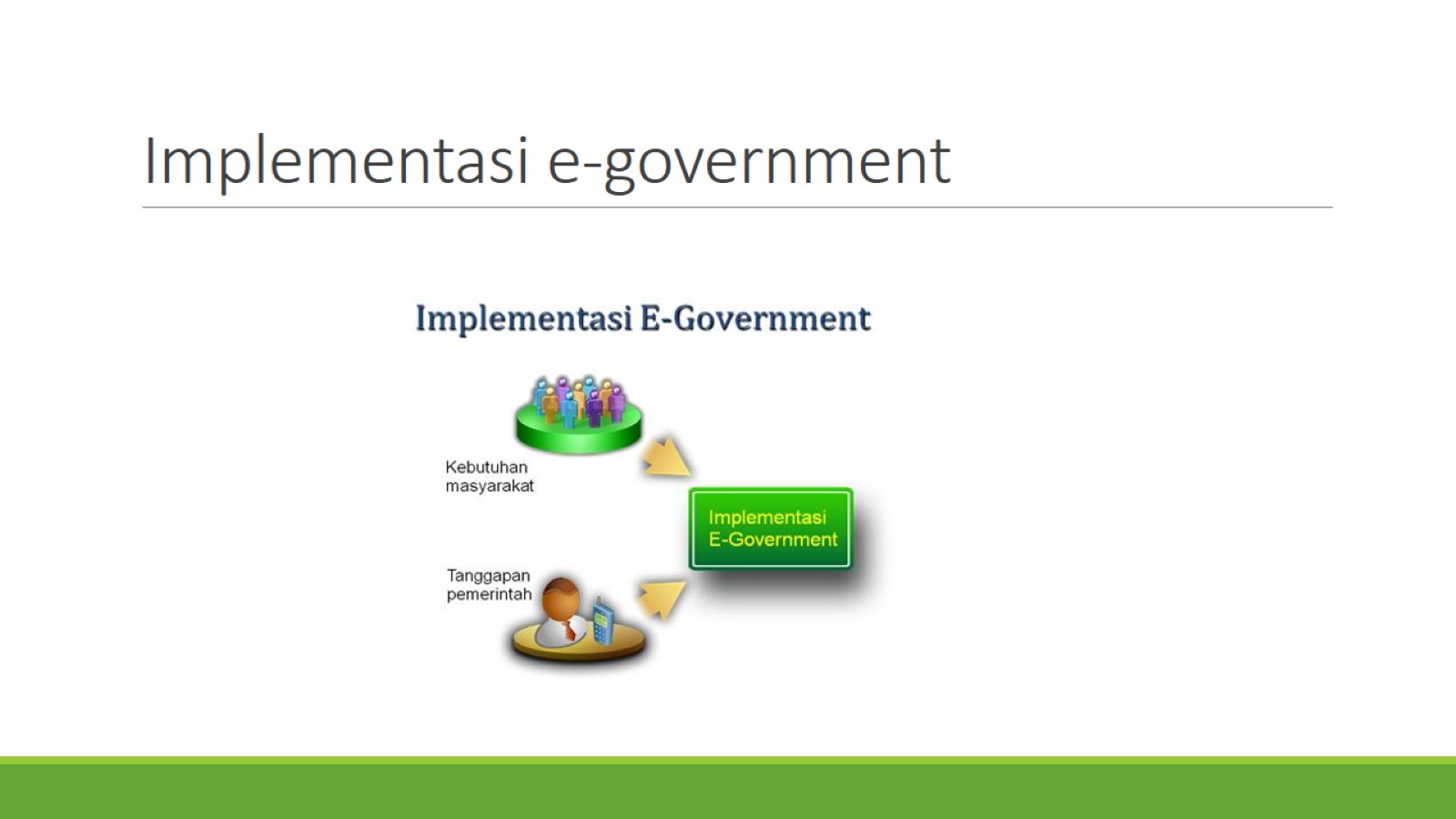 Implementasi e-government
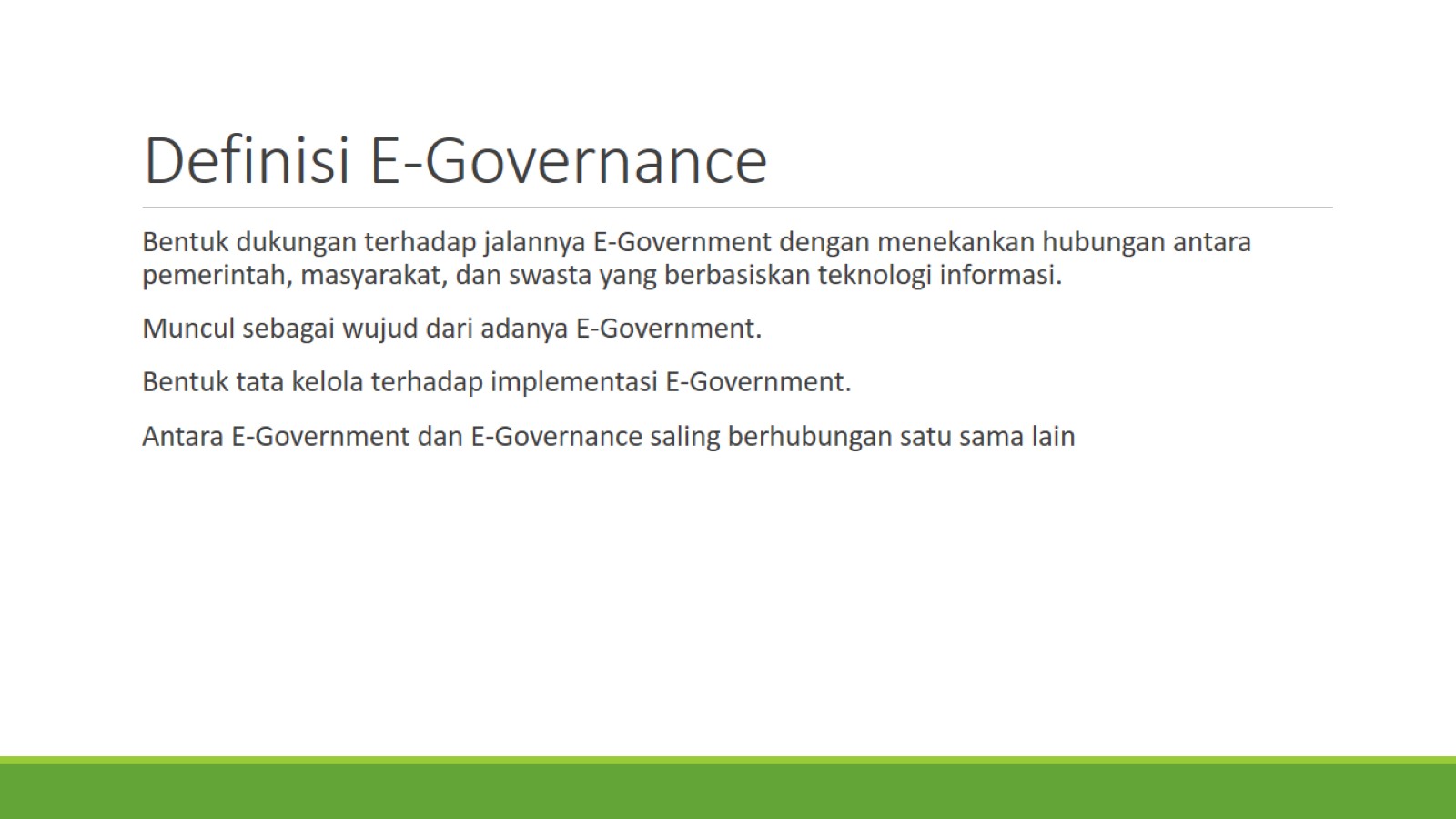 Definisi E-Governance
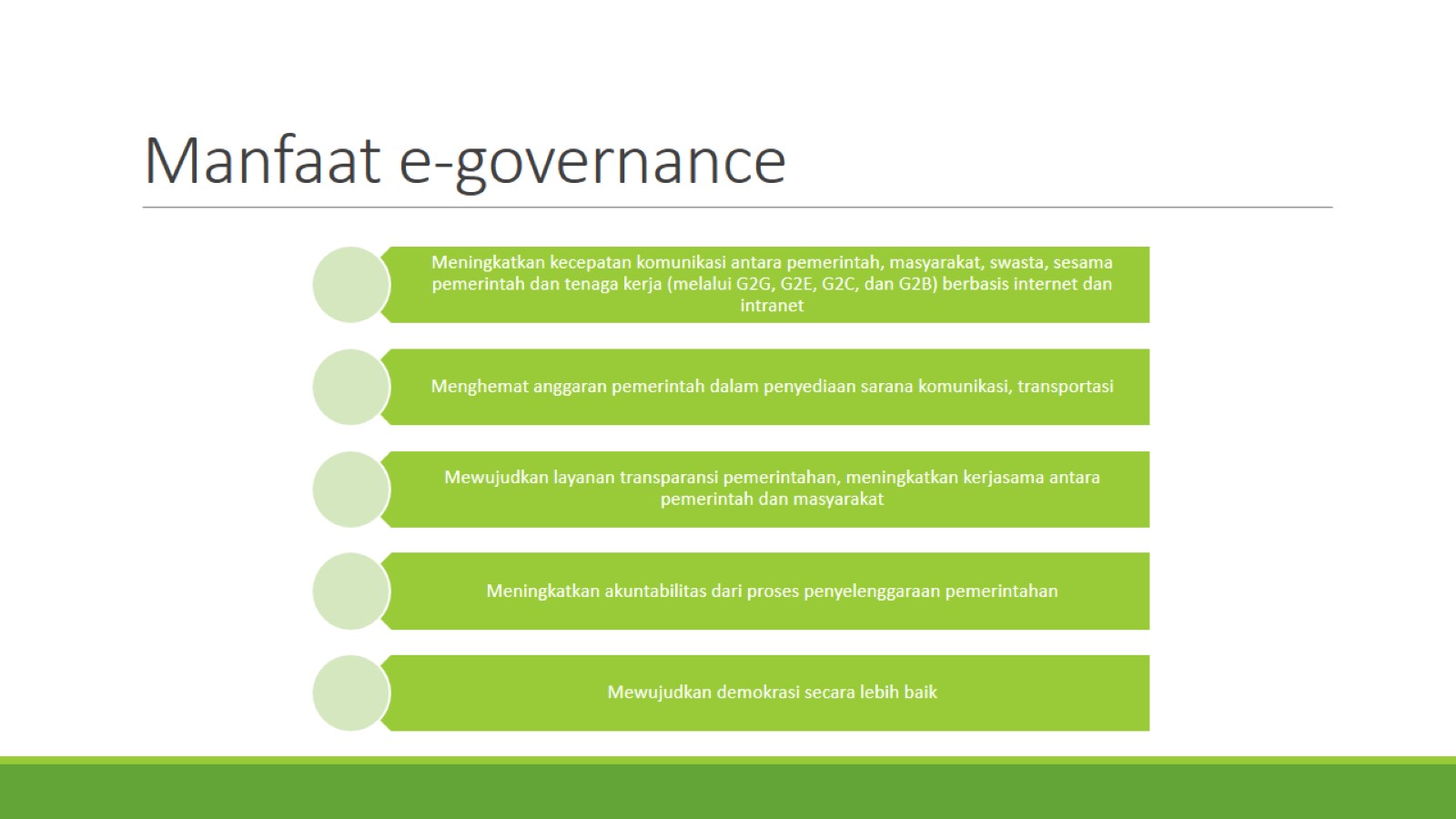 Manfaat e-governance
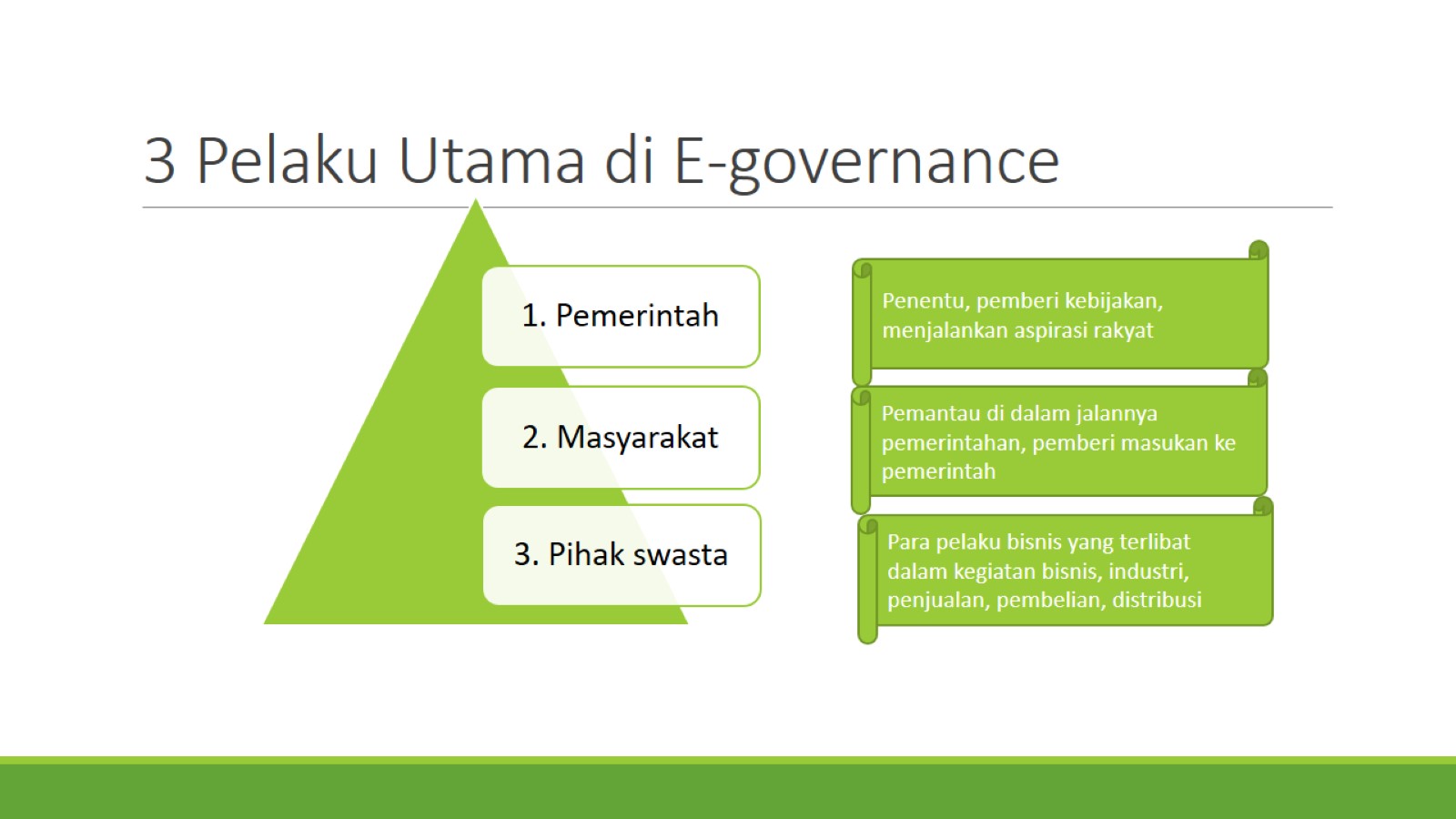 3 Pelaku Utama di E-governance
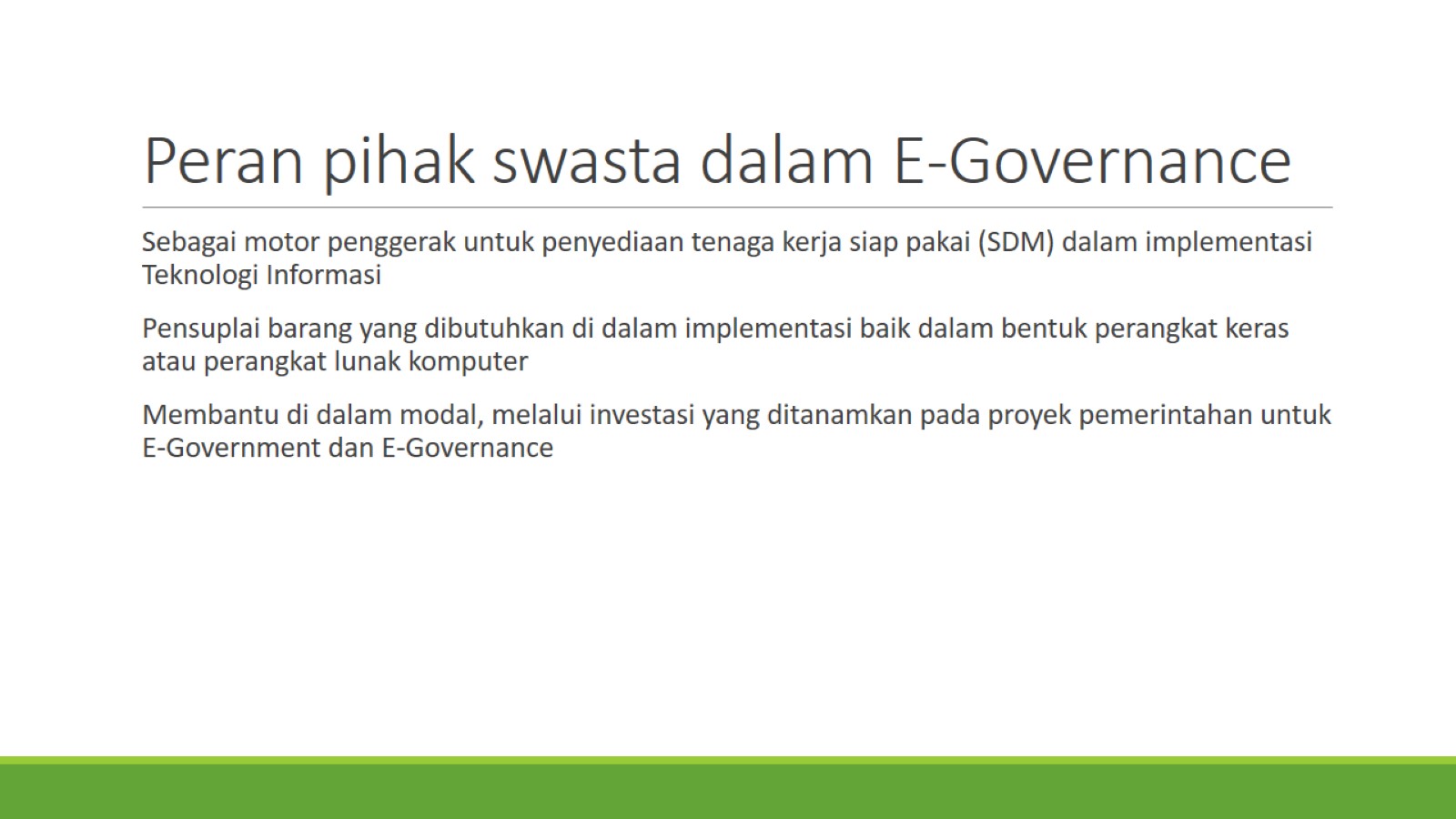 Peran pihak swasta dalam E-Governance
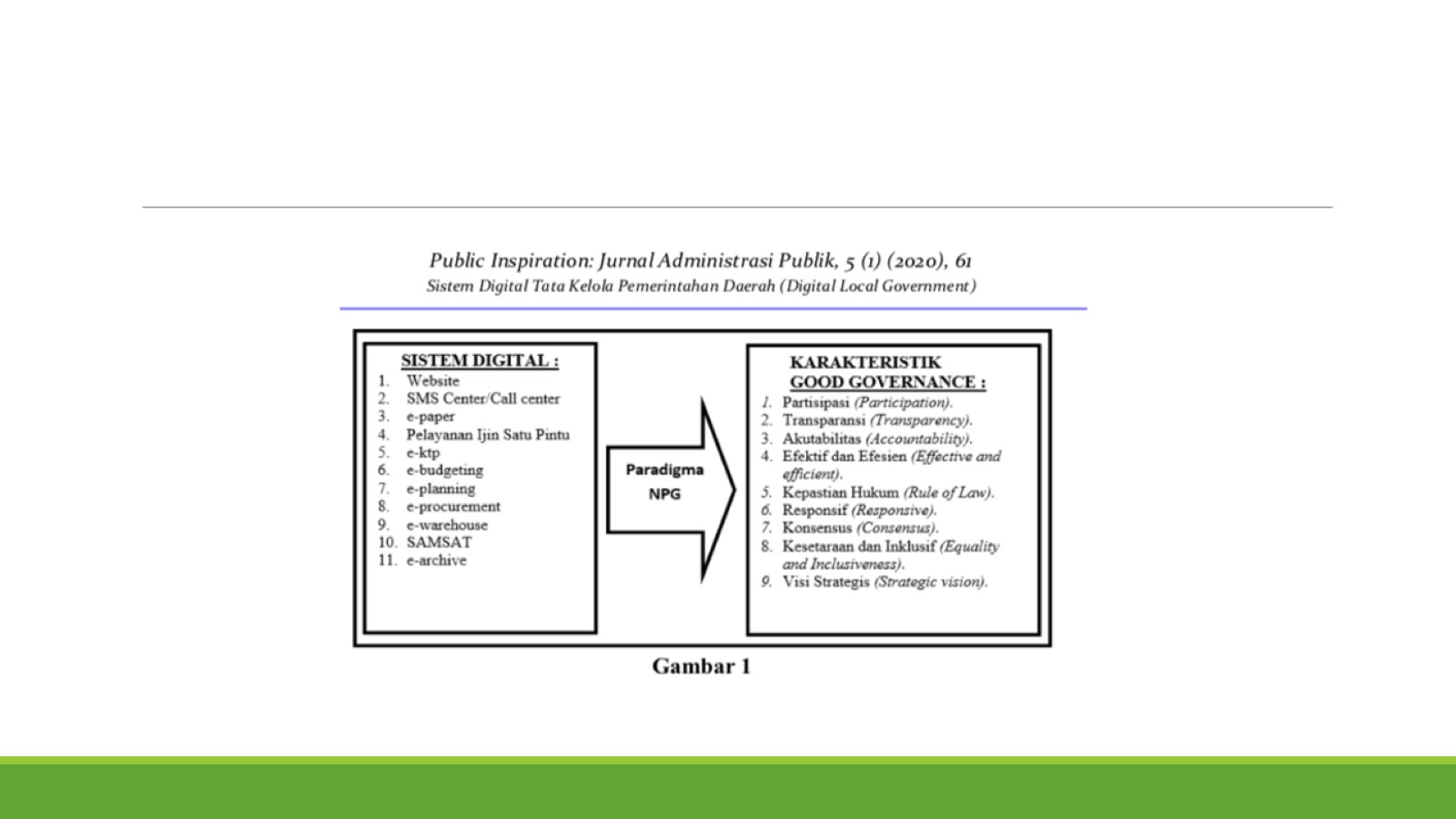 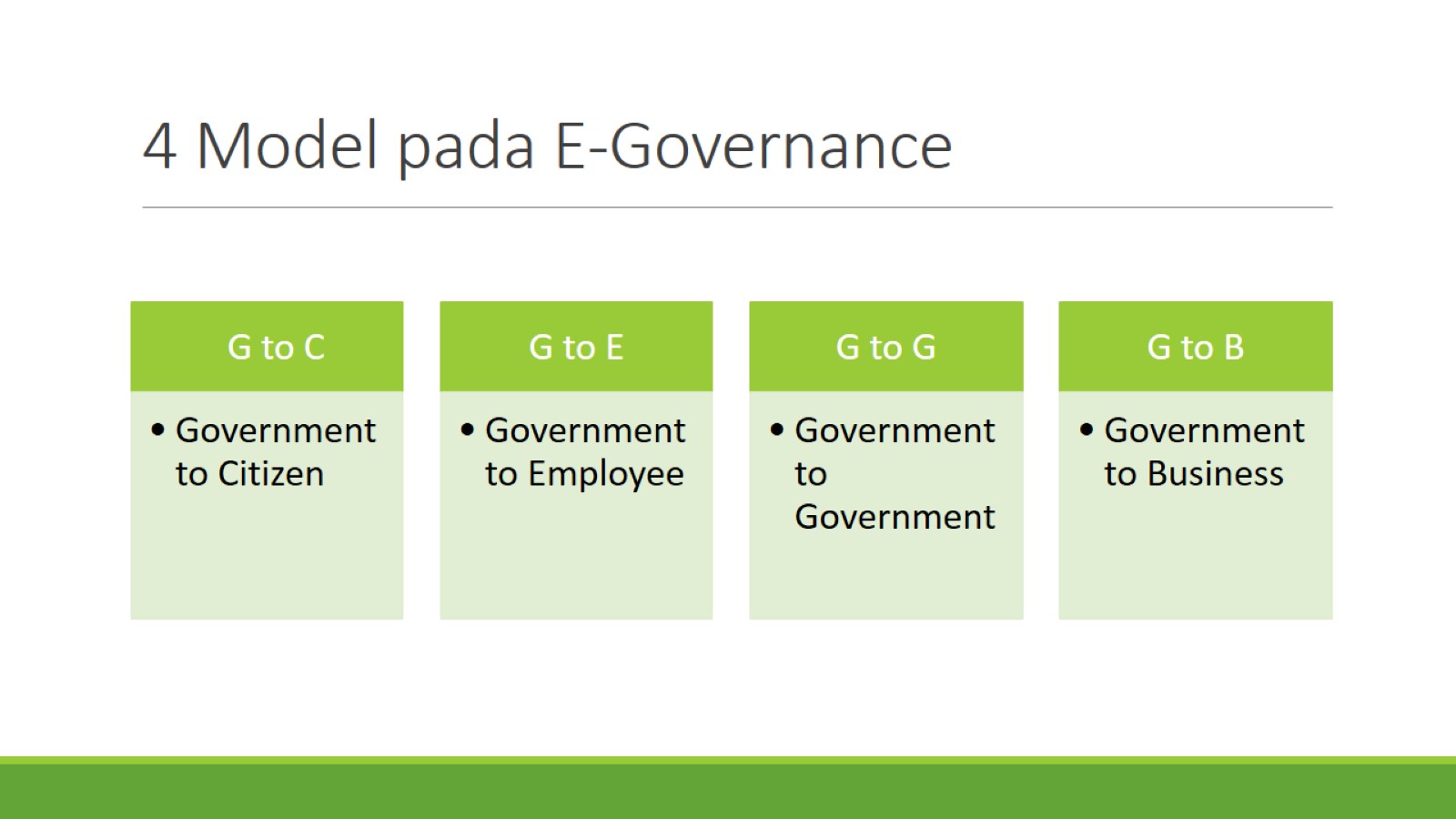 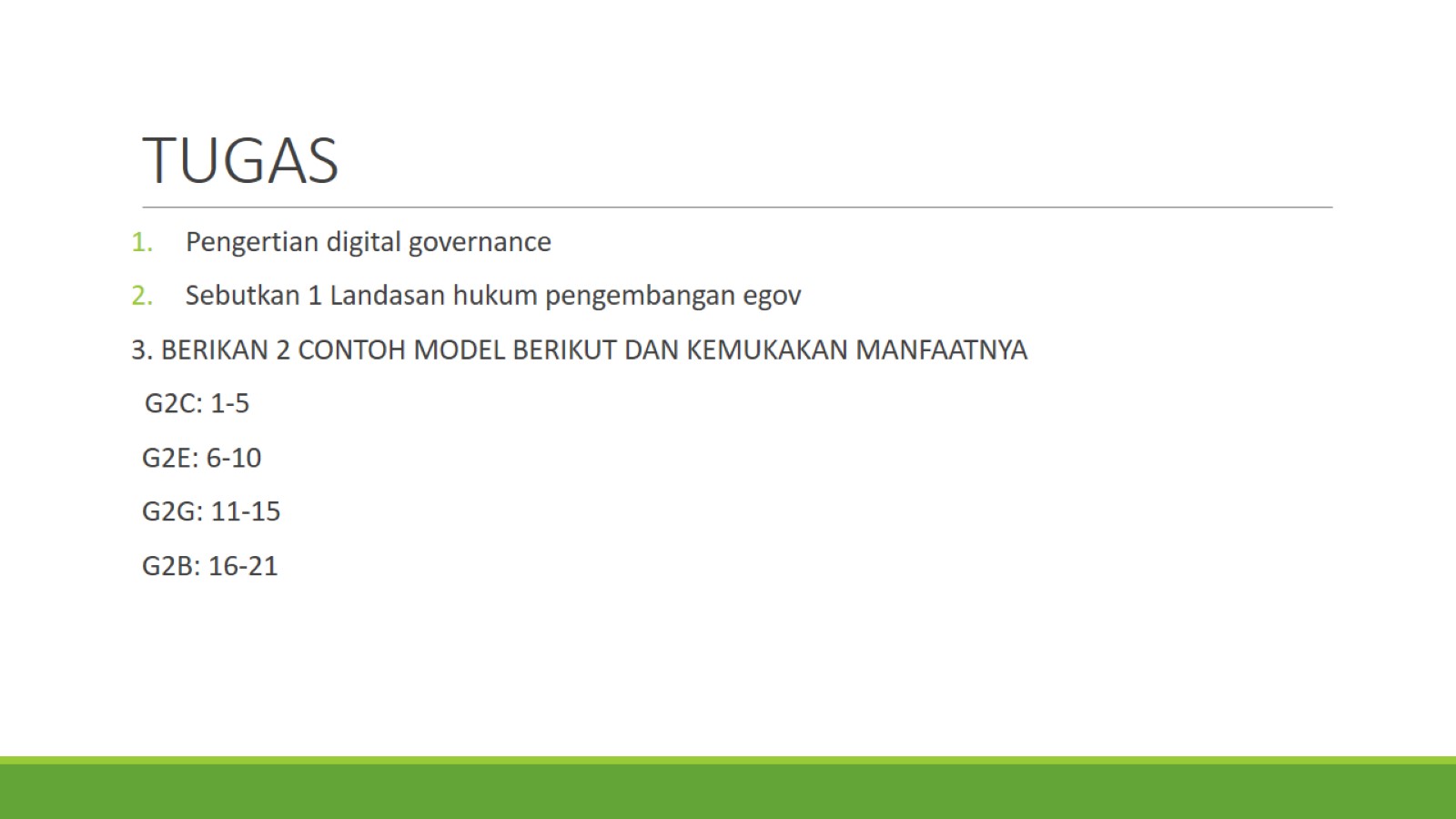 TUGAS